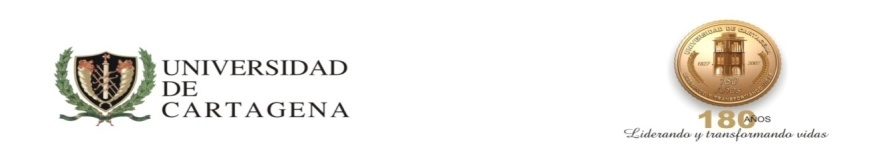 Factores Asociados al Uso de Mamografía en Mujeres Mayores de 50 Años de la Ciudad de Cartagena. 2010
Irma Yolanda Castillo Ávila
Docente - Facultad de Enfermería 
Universidad de Cartagena
Introducción
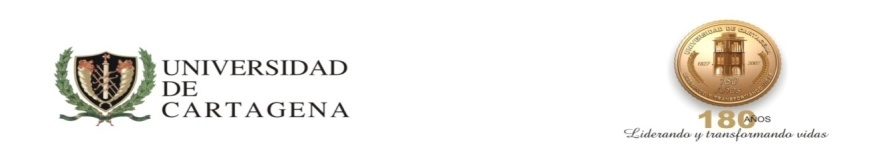 Introducción
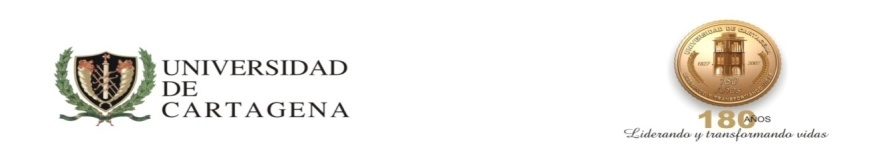 Introducción
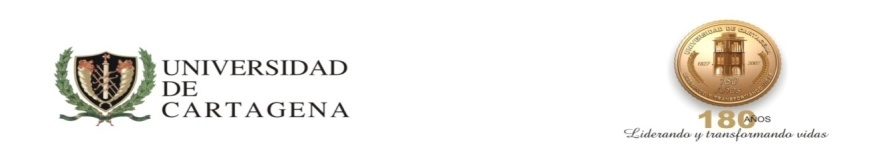 Problema

¿Cuáles son los factores asociados al uso de la mamografía en mujeres mayores de 50 años  de la ciudad de  Cartagena?
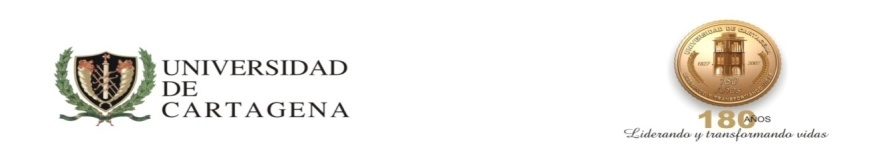 Objetivo
Metodología.
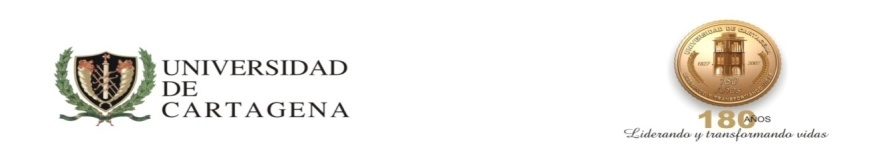 Metodología.
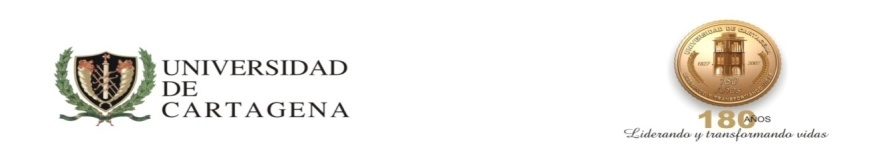 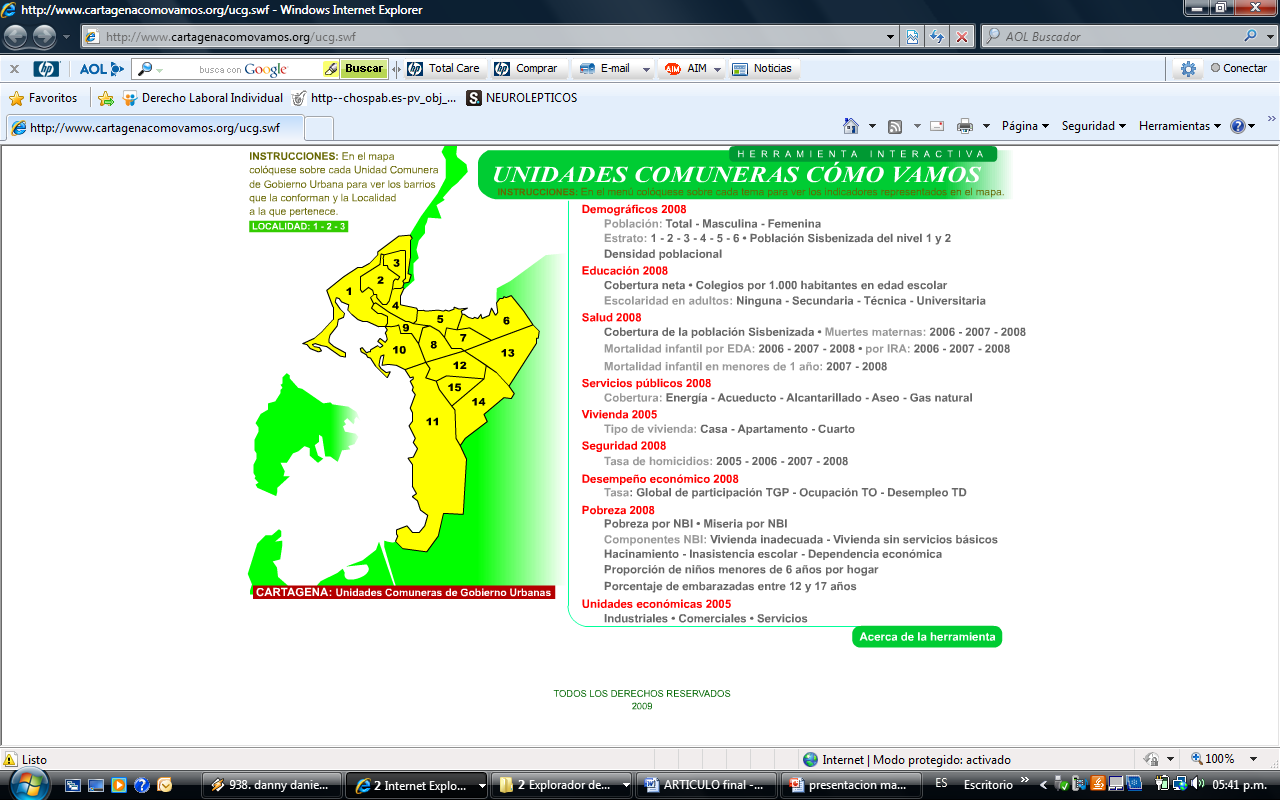 Muestreo
Resultados
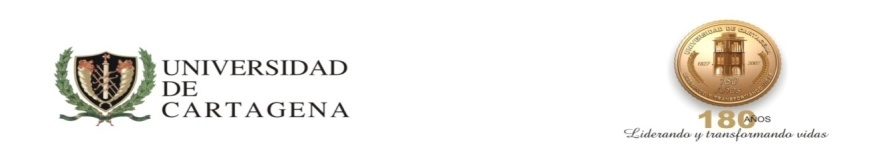 Grafico 1 Distribución según procedencia de las mujeres participantes Cartagena 2010.
Resultados
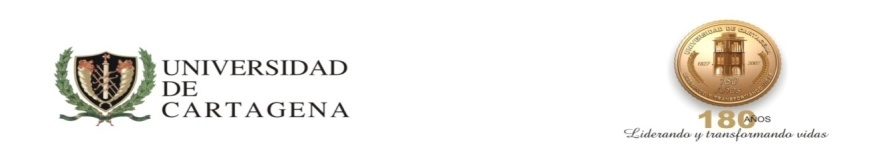 Grafico 2. Distribución según grado de escolaridad de las mujeres participantes Cartagena 2010.
Resultados
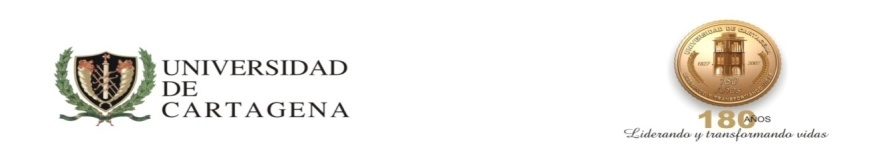 Grafico 3. Distribución según mujeres participantes que alguna vez  se ha realizado mamografía. Cartagena 2010.
Resultados
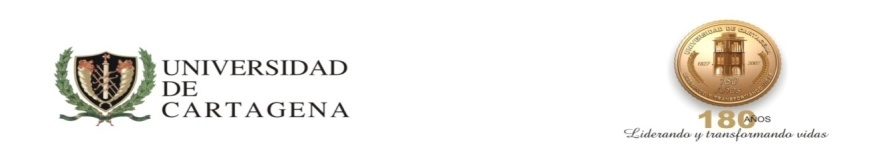 Grafico 4. Distribución según mamografía por grupo de edad de las mujeres participantes Cartagena 2010.
Brandan E.,  Villaseñor Y. Detección Del Cáncer De Mama: Estado De La Mamografía En México. (2006)
Resultados
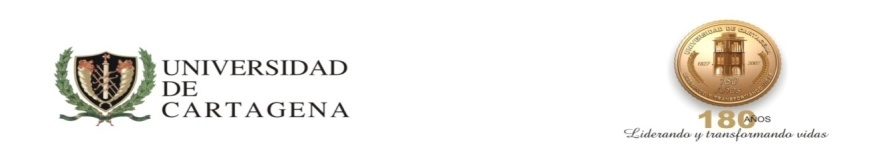 Arboleda W., Murillo R., Piñeros M., Perry F., Díaz S., Salguero E., et al. Cobertura de Examen Clínico y Mamografía de Tamización para Cáncer de Mama en Mujeres Bogotanas. Rev Colomb Cancerol 2009
Resultados
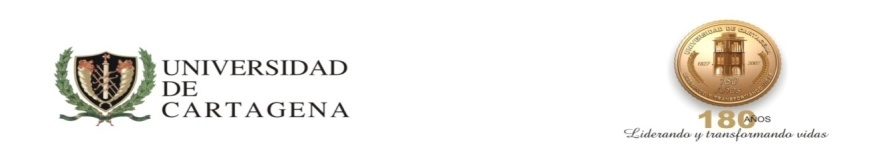 Grafico 5. Distribución la mamografía realizada los dos años anteriores por las mujeres participantes Cartagena 2010.
Instituto De Salud Carlos III. Uso de la Mamografía y de la Citología de Papanicolaou para la Detección Precoz del Cáncer de Mama y de Cérvix Uterino en España. Informe de Evaluación de Tecnologías Sanitarias. Madrid, Noviembre de 2002.
Resultados
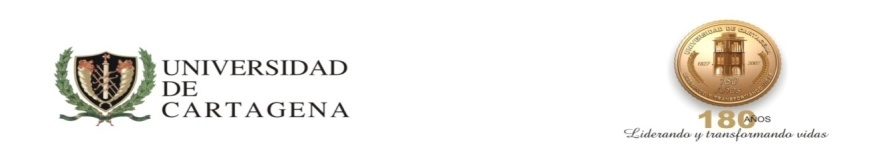 Tabla 1. Análisis Bivariado entre el uso de la mamografía y el estado civil. Cartagena 2010.
Vázquez M. Uso de Acciones Preventivas por la población de María Tamaulipas. 2004. 
 Proyecto para el mejoramiento de la patología mamaria en la Región Cafetera de Colombia
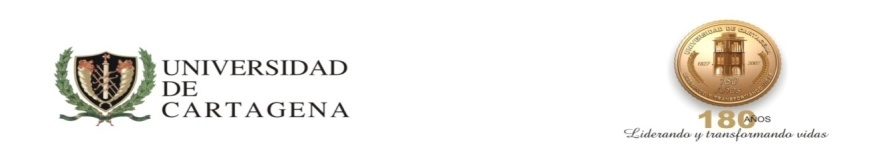 Resultados
Tabla 2. Análisis Bivariado entre el uso de la mamografía y el grado de escolaridad. Cartagena 2010
Salber E. y Cols, Health Status, Socioeconomic Status and Utilization of Outpatient Services for Members of a Pre-Paid Group Practice. Medical Care. 
Reyes C., Et al. The Impact of Education and Literacy Levels in Cancer Screening Among Older Latin American and Caribbean adults. Cancer Control. 2007
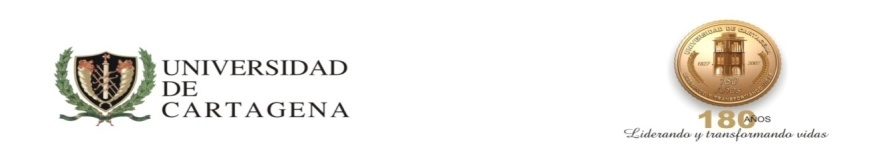 Resultados
Tabla 3. Análisis Bivariado entre el uso de la mamografía y factor familiar. Cartagena 2010.
Andersen A., Laake  P.  A causal model for physician utilization: Analysis of Norwegian. Medical Care.
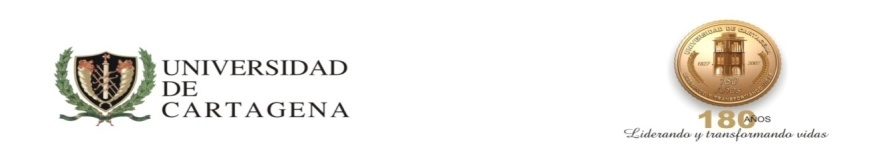 Resultados
Tabla 4. Análisis bivariado entre el uso de la mamografía y factor económico. Cartagena 2010.
Schoen C. y col. Health insurance markets and income inequality: findings from an international health policy survey. Health Policy.
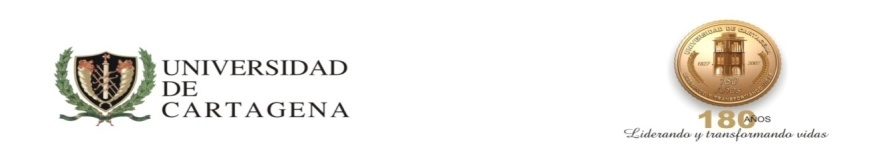 Resultados
Tabla 5. Análisis bivariado entre el uso de la mamografía y factor socio sanitario. Cartagena 2010.
Andersen A., Laake  P.  A causal model for physician utilization: Analysis of Norwegian. Medical Ca re
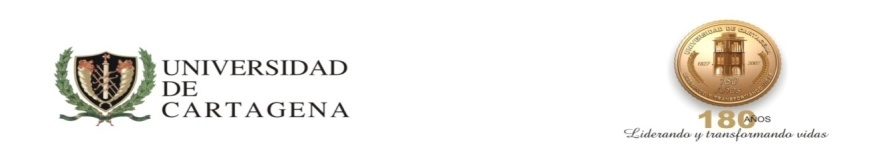 Resultados
Análisis Multivariado
Tabla 6. Modelo de regresión para variables explicativas del uso de la mamografía en mujeres mayores de 50 años. Cartagena. 2010
Conclusiones
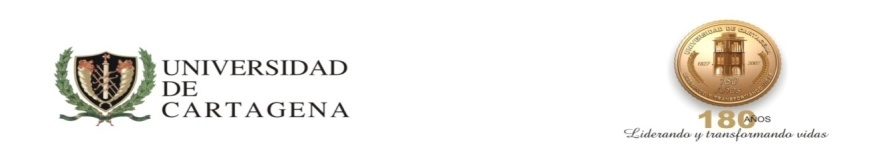 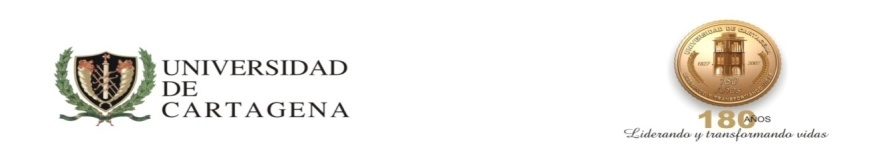 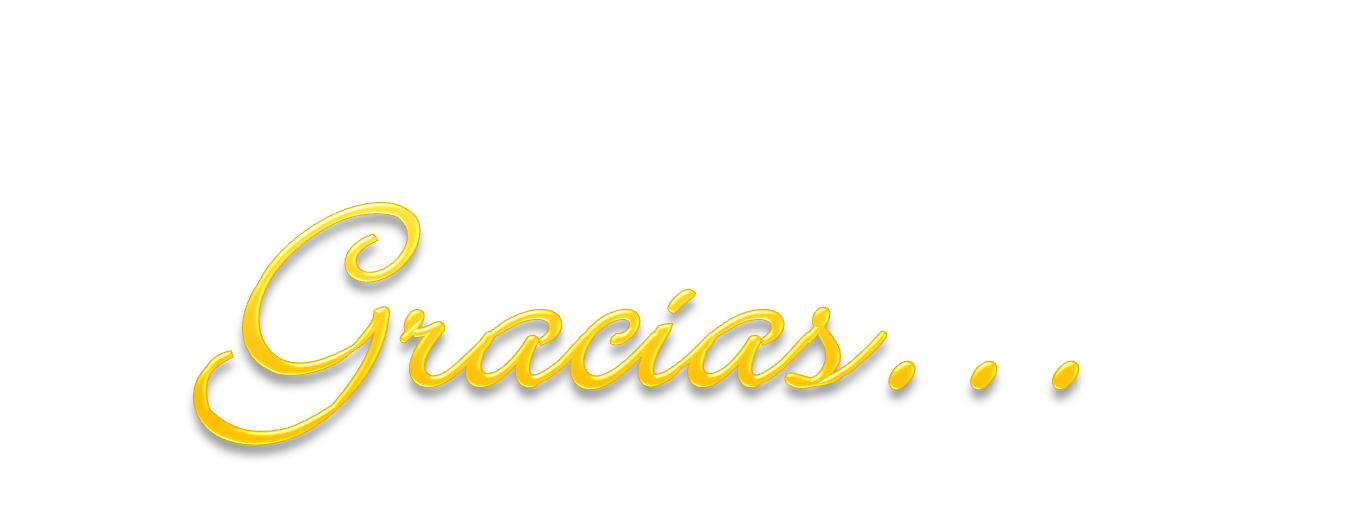